Белова Наталья Викторовна
Учитель английского языка МБОУ СОШ9 
      г о Ступино
Высшая квалификационная категория
Педагогический стаж 
     37 лет
Почетные грамоты МО МО и МО и науки РФ
Лингвострановедческий подход
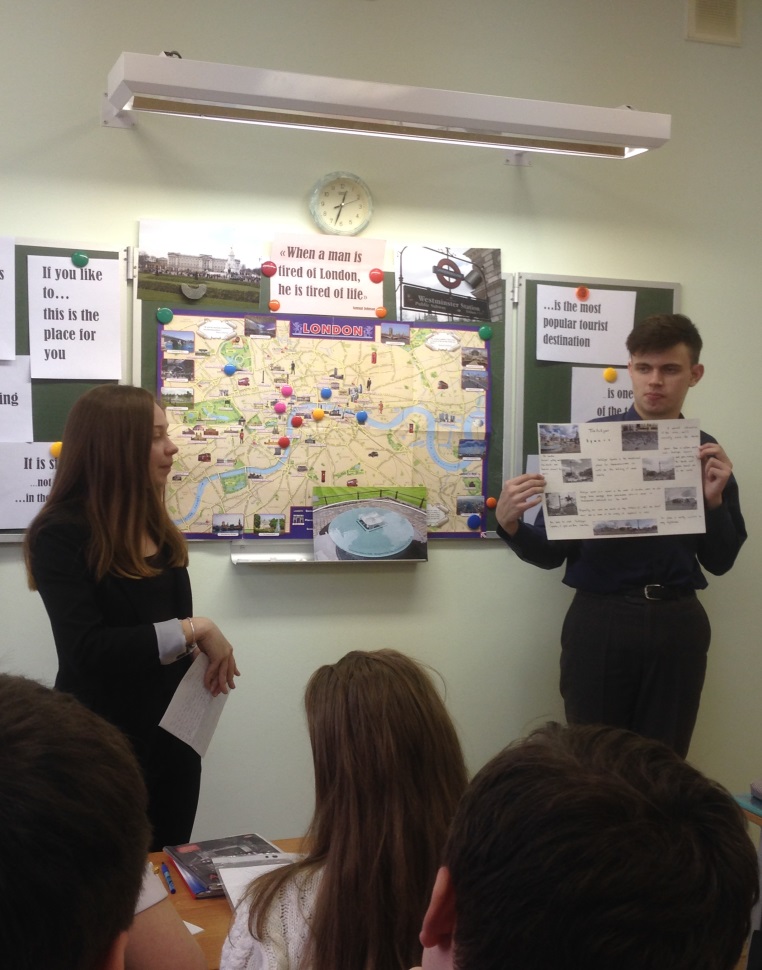 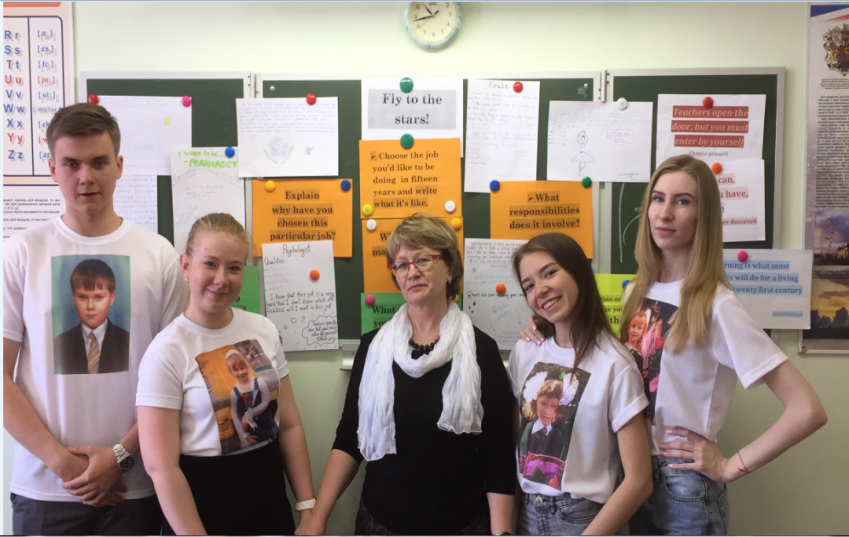 Практическая направленность
Попробовать себя в разных ситуациях общения
Видеть ценность полученных знаний
коммуникативная методика
проблемные вопросы
наглядность
опора на видеосюжеты
объяснение грамматического материала через песню и видеоклип
     использование социальных сетей
Применение игровых технологий
Проектная   деятельность-свобода использования и практика изучаемого языка-расширение творческого потенциала работы с учебным материалом -для ученика – выразить свои идеи в творчески продуманной форме-для учителя –один из способов дать ученику возможность реализовать себя.
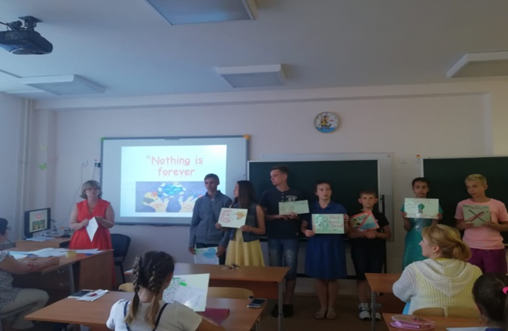 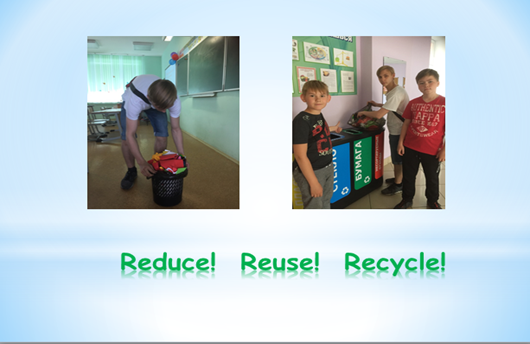 Исследовательская  деятельность
Лингвистика, проблемы изучения второго иностранного языка, история и  культура
Формирует самостоятельную и инициативную позицию в обучении
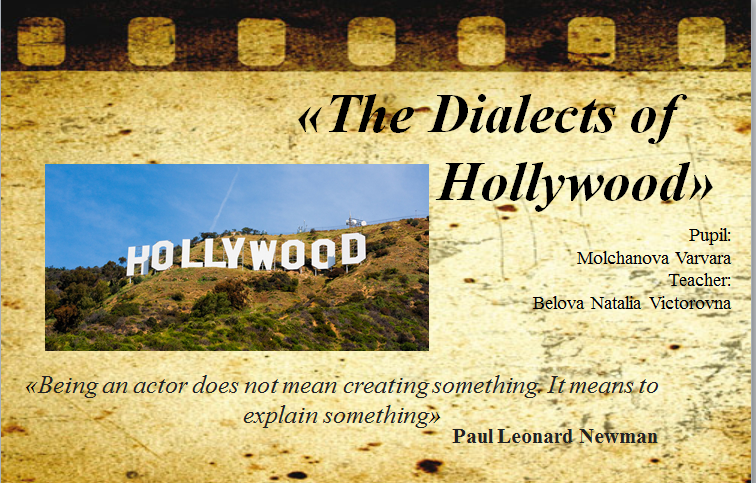 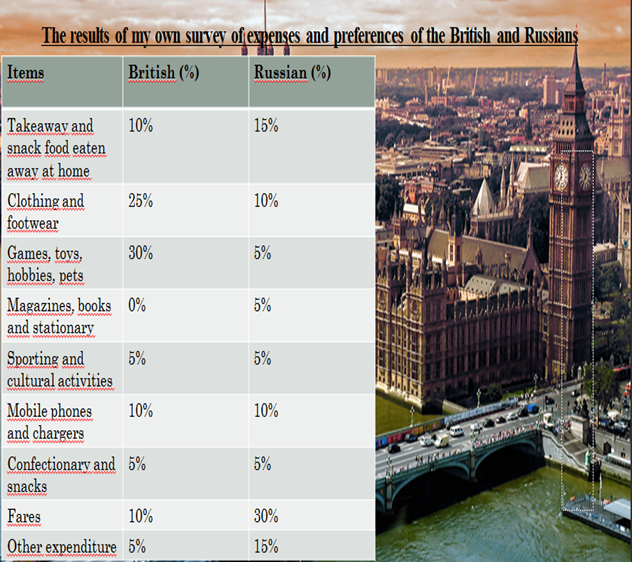 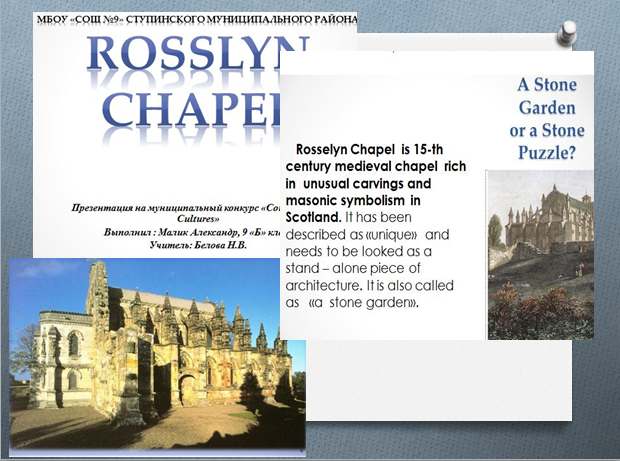 Внеурочная деятельность
Клуб знатоков Британии
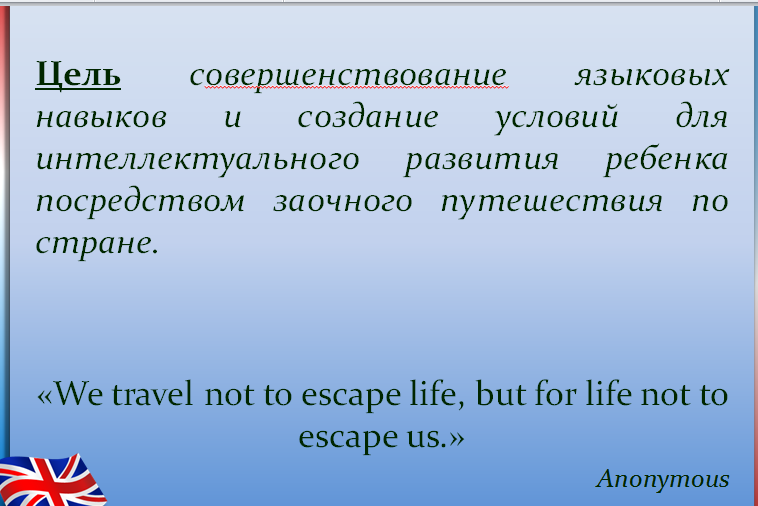 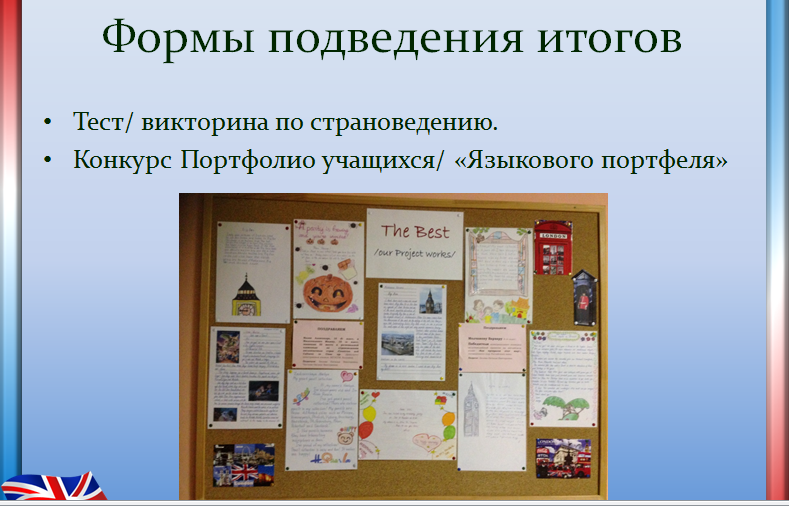 Результаты обучения
За последние 3 года с 70% до 90% выросло качество знаний
В 2019 году  по результатам ОГЭ качество знаний составило 82%, из которых отличных оценок было 63%.
 По результатам ЕГЭ средний первичный балл  - 70.
Достижения моих учеников
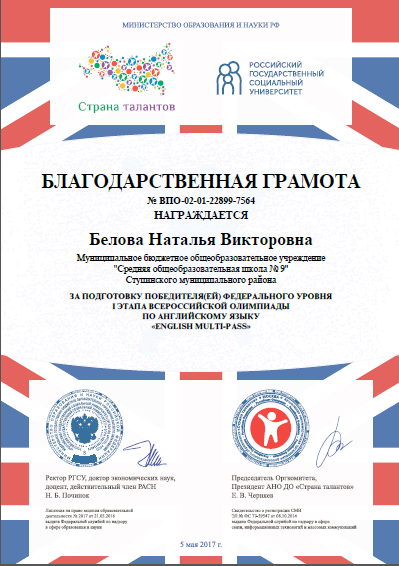 Саморазвитие педагога
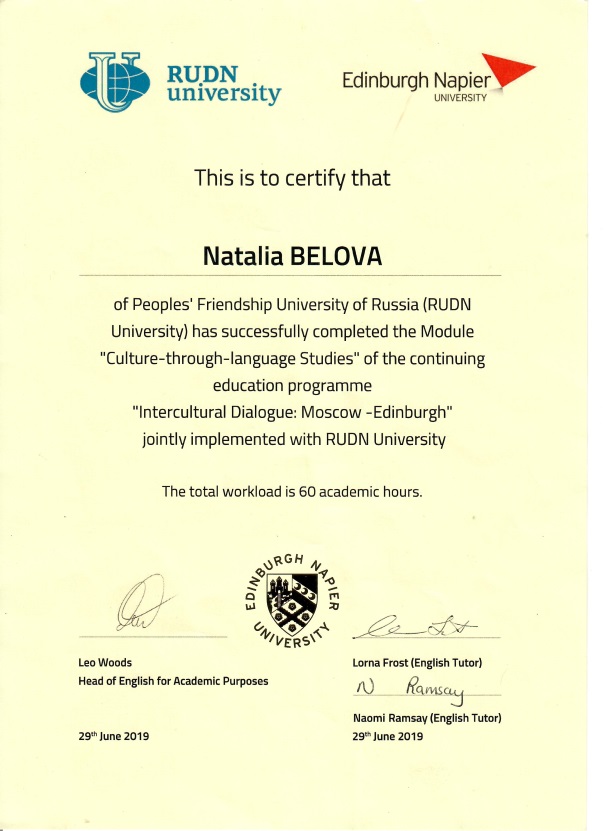 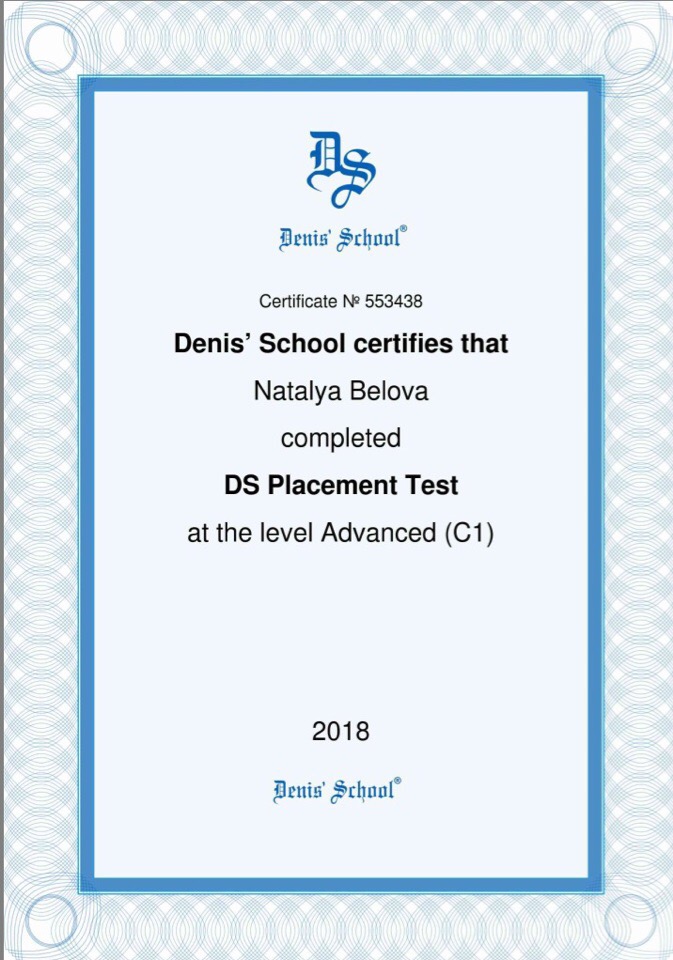 Диссеминация опыта
Ежегодно делюсь наработанным опытом  на заседаниях Муниципального Методического Объединения. 
Выкладываю материалы на профессиональных сайтах издательского дома «1 сентября», Всероссийского педагогического журнала«Современный урок»  и на своем персональном сайте.
Участник педагогических событий и объединений
Председатель экспертной группы предмета иностранный язык направление  №23,  Зональное объединение №7  с  2013г.  по  2016 г. Приказ  №3582 от 28.08.2012г.
Действующий эксперт экспертной группы предмета иностранный язык направление  №23, Зональное объединение №7. 

Руководитель муниципальной Лаборатории Лингвистов в 2018-2019 уч.г.,
Член экспертной группы муниципального этапа Всероссийской олимпиады школьников по английскому языку 2017-2019 учебном году, говорение.
Председатель экспертной комиссии муниципального этапа конкурса исследовательских работ учащихся  по английскому языку в 2017-2018 
Жюри муниципального этапа конкурса исследовательских работ учащихся  по английскому языку в 2016-2017 
Жюри  конкурса эссе на английском языке в 2017-2018 учебном году, муниципальный,
Проект «Живой  язык»
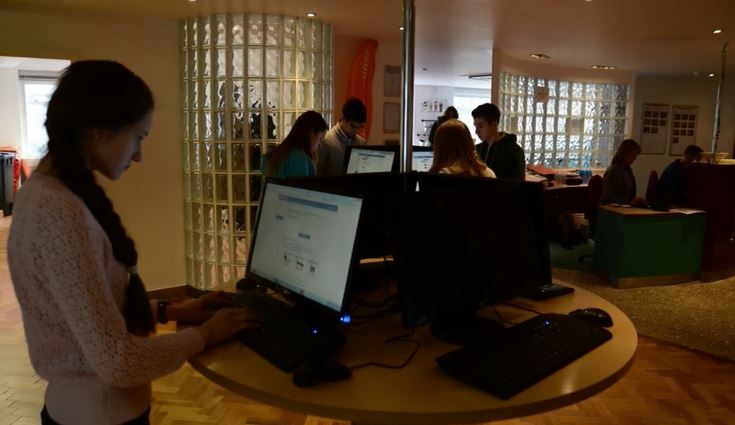 Лучше один раз увидеть, чем сто раз услышать…/образовательные поездки по стране  изучаемого языка /
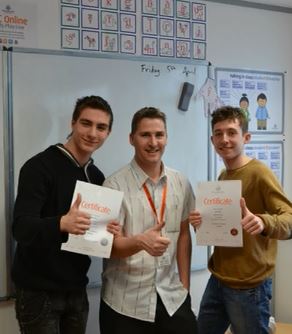 Спасибо за внимание!Буду рада ответить на Ваши вопросы.